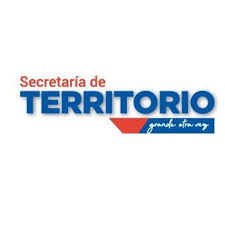 VIA INTERVALLES TRAMO «AVENIDA INTEROCEÁNICA- AVENIDA RUTA VIVA»
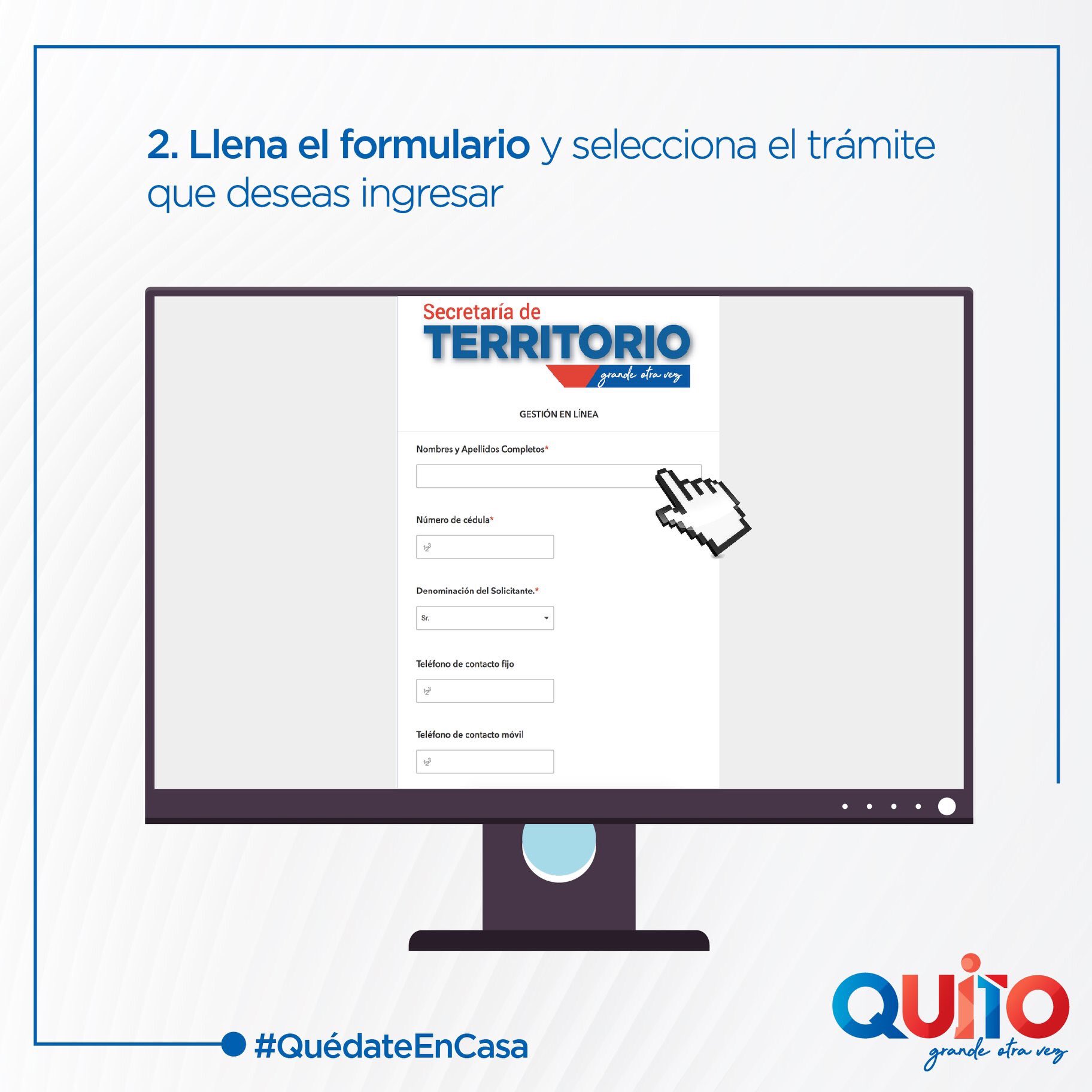 TRAZADO ACTUAL DE LA AVENIDA INTERVALLES
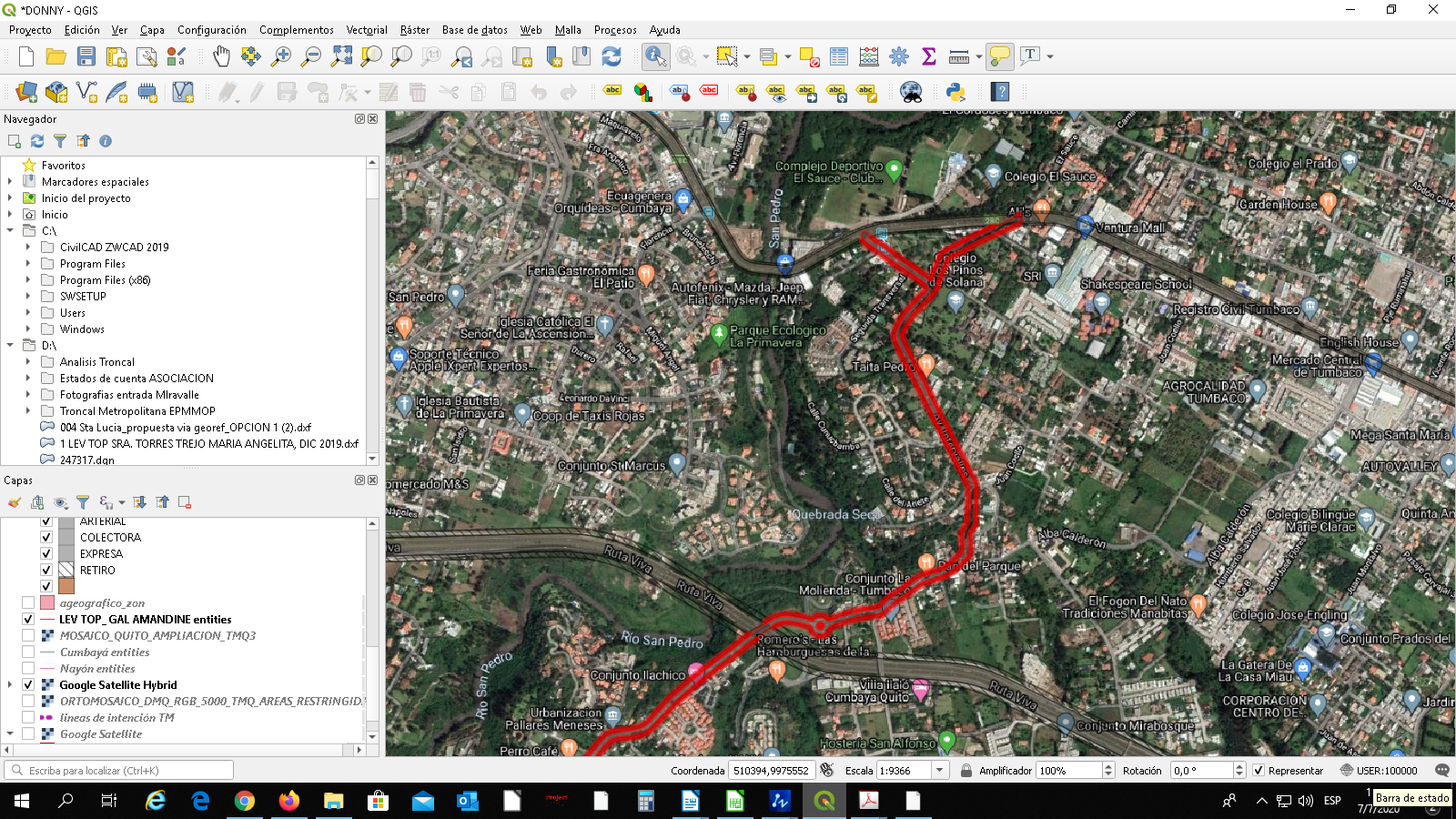 TRAZADO ACTUAL DE LA AVENIDA INTERVALLES
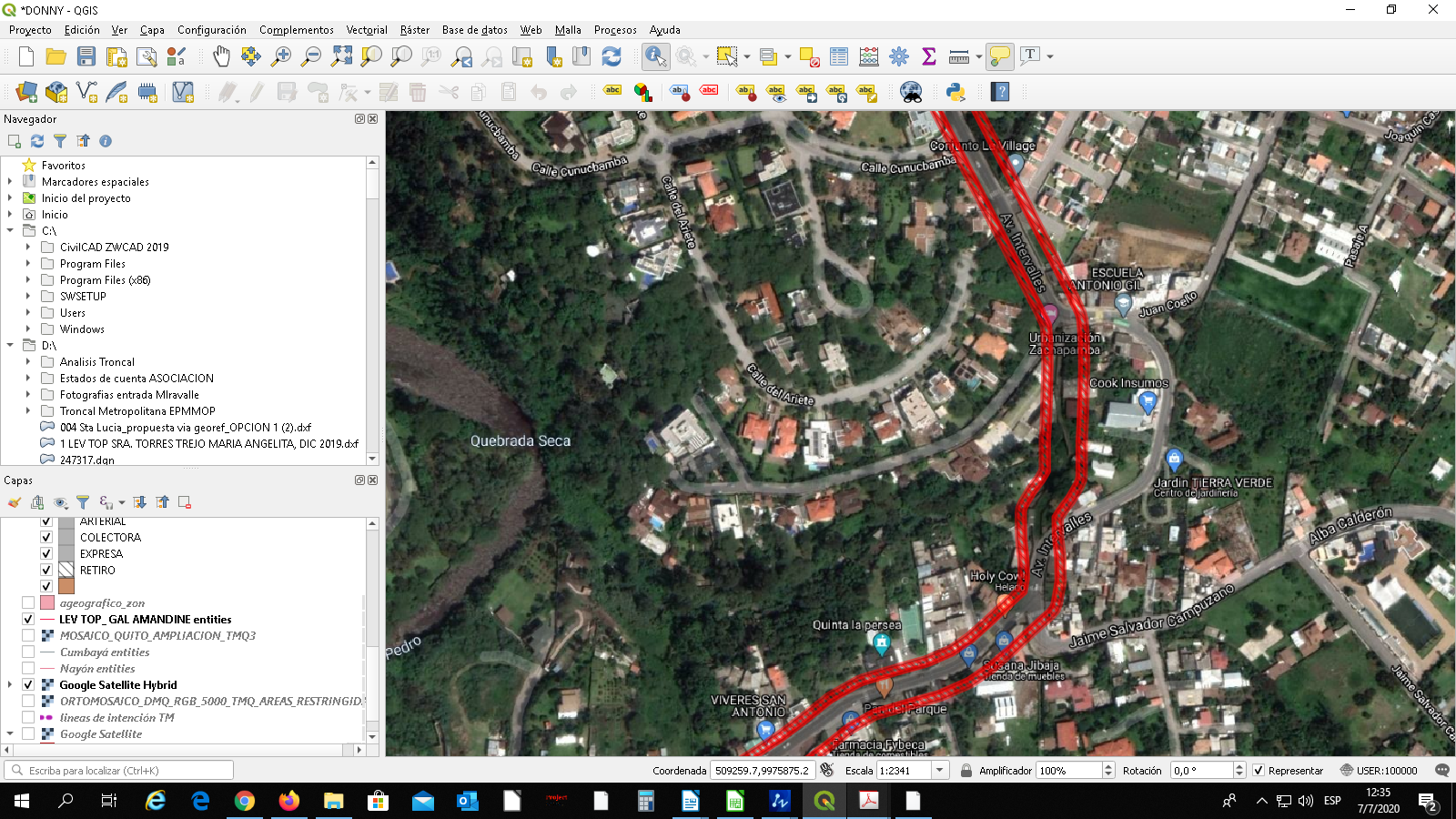 TRAZADO ACTUAL DE LA AVENIDA INTERVALLES
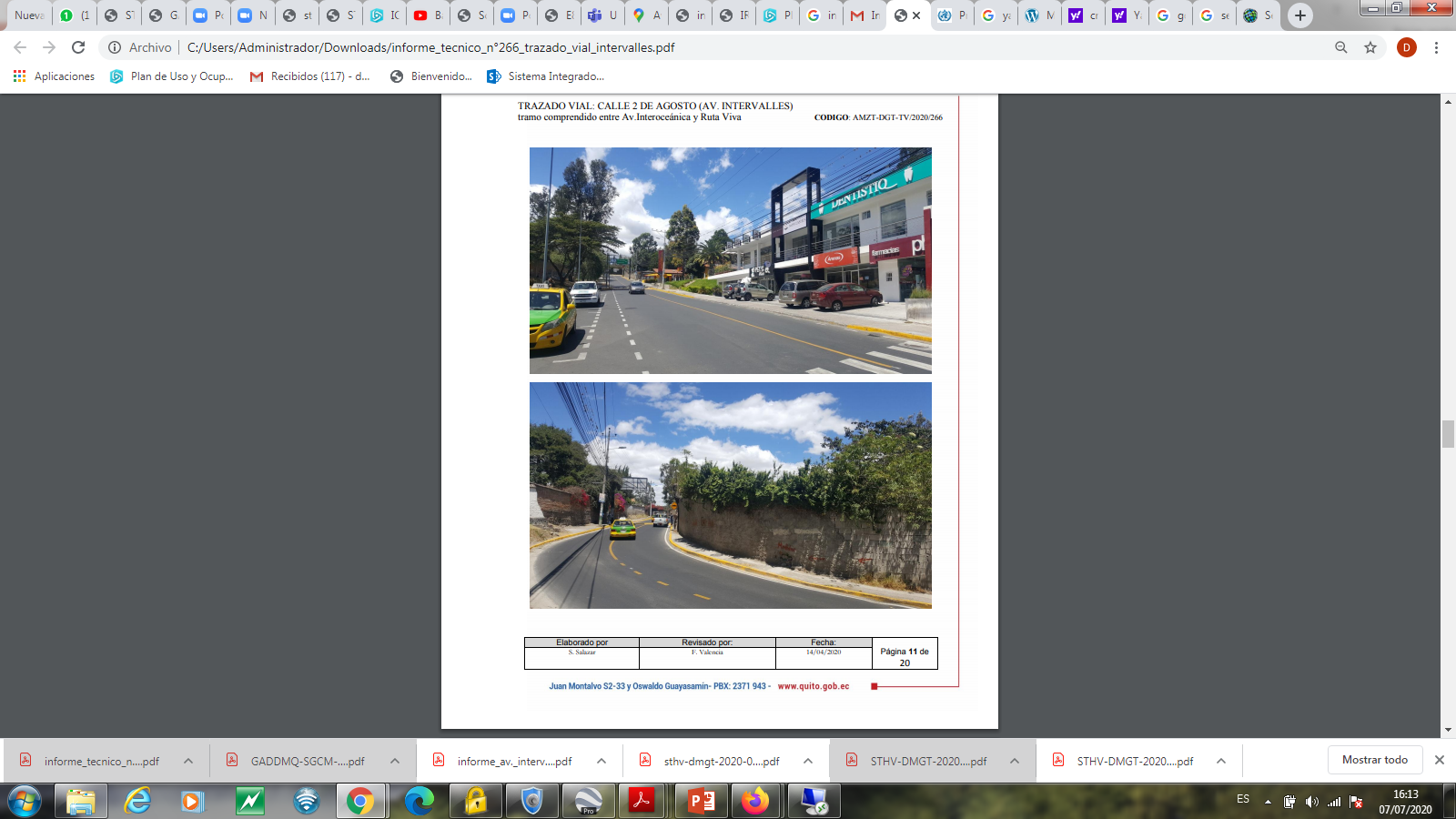 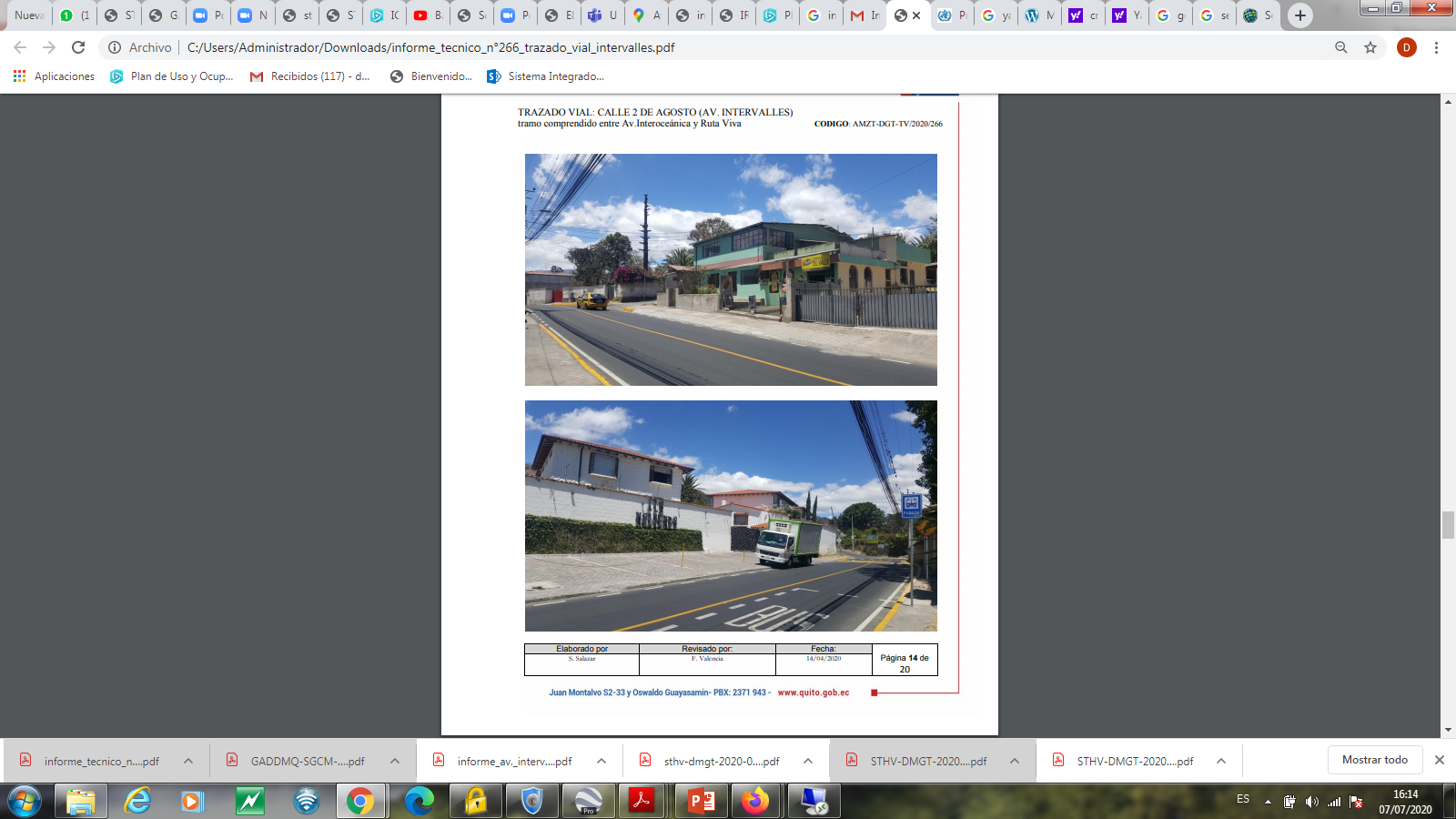 TRAZADO ACTUAL DE LA AVENIDA INTERVALLES – MAPA PUOS V1
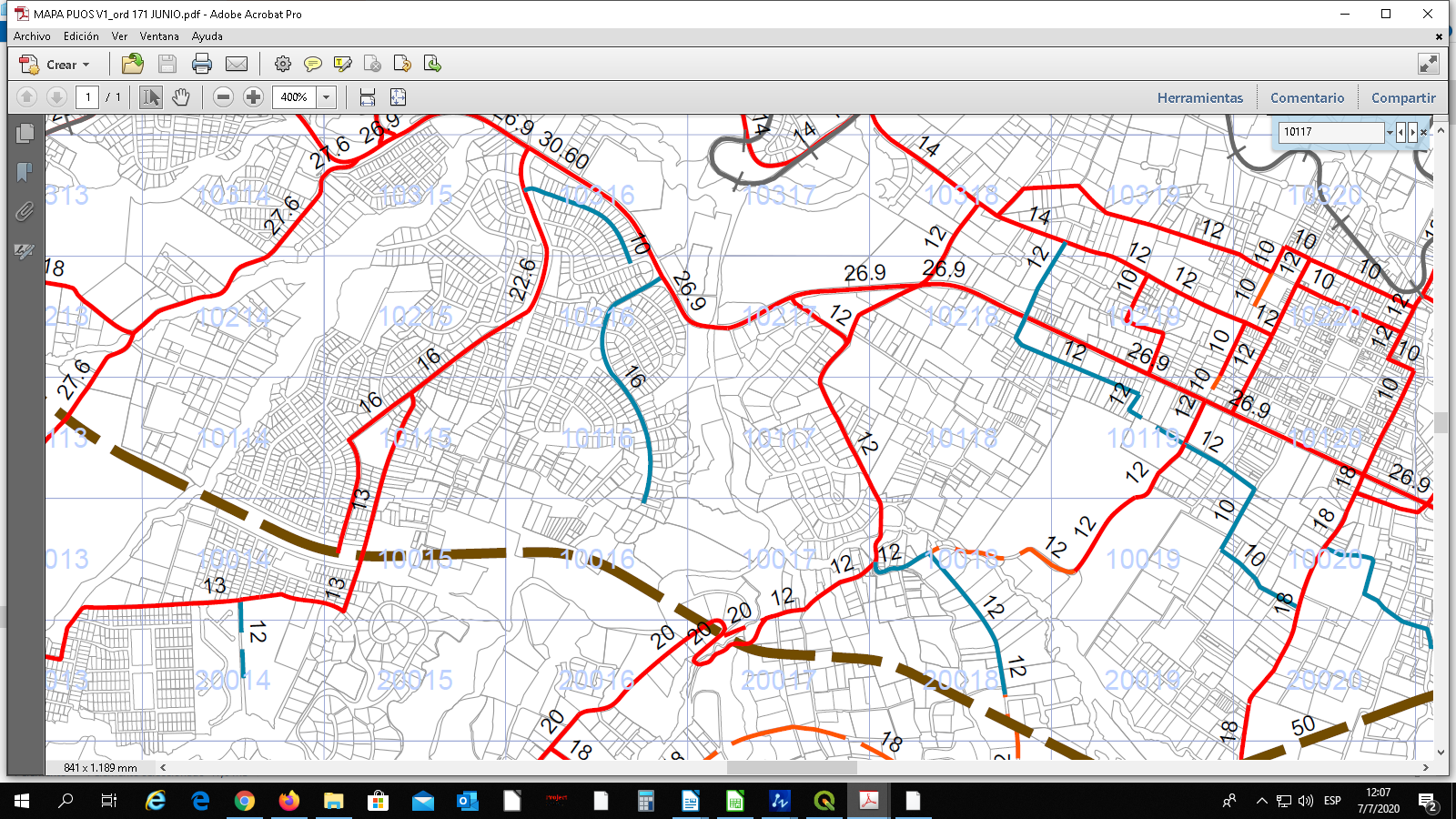 TRAZADO ACTUAL DE LA AVENIDA INTERVALLES – MAPA PUOS V2
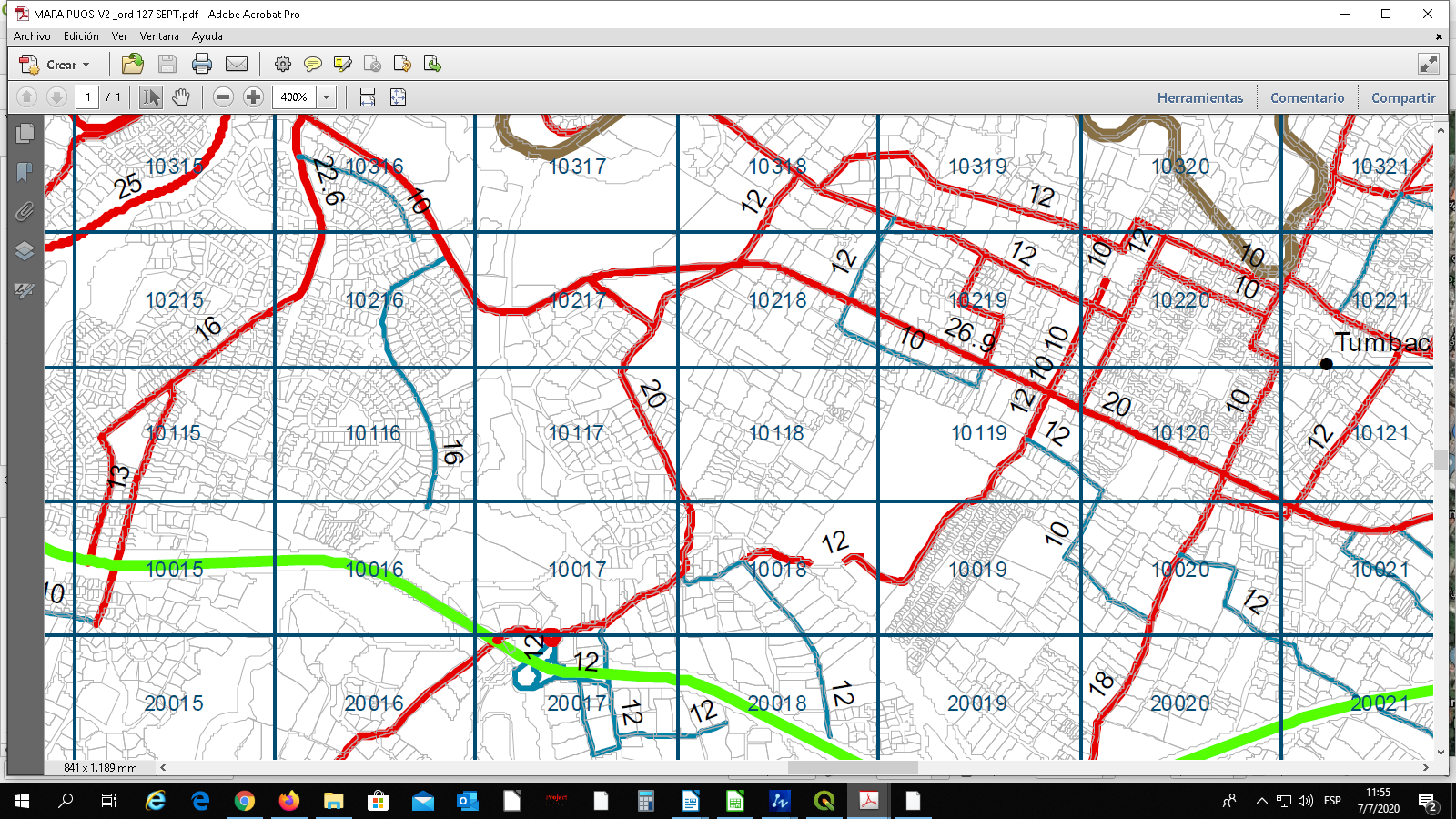 ORDENANZA METROPOLITANA No. 210 SANCIONADA EL 12 DE ABRIL DEL 2018.
MODIFICATORIA DE LAS ORDENANZAS
METROPOLITANAS Nos. 127, 192, 172, 432 y 060 DEL DISTRITO METROPOLITANO
DE QUITO
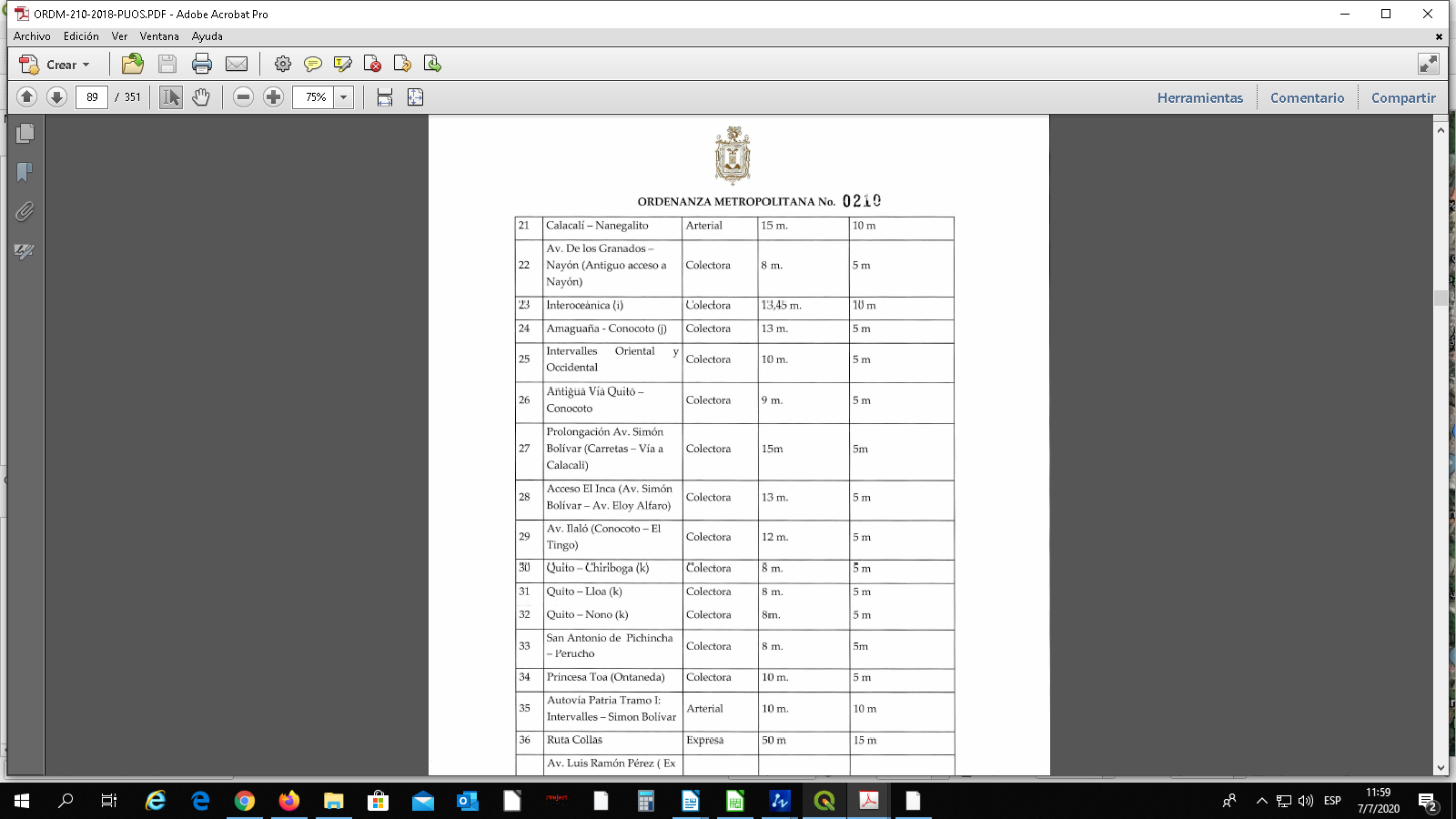 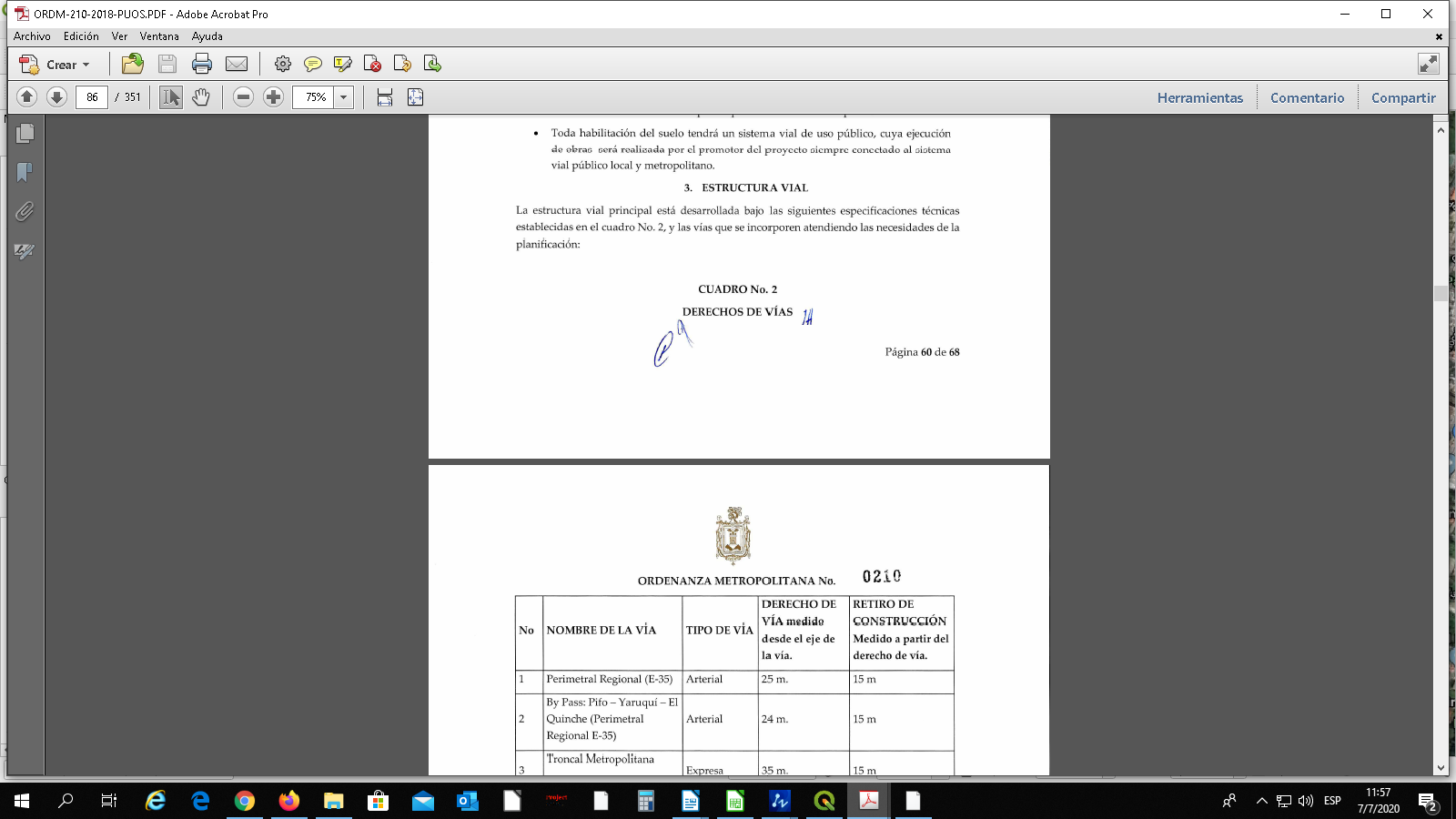 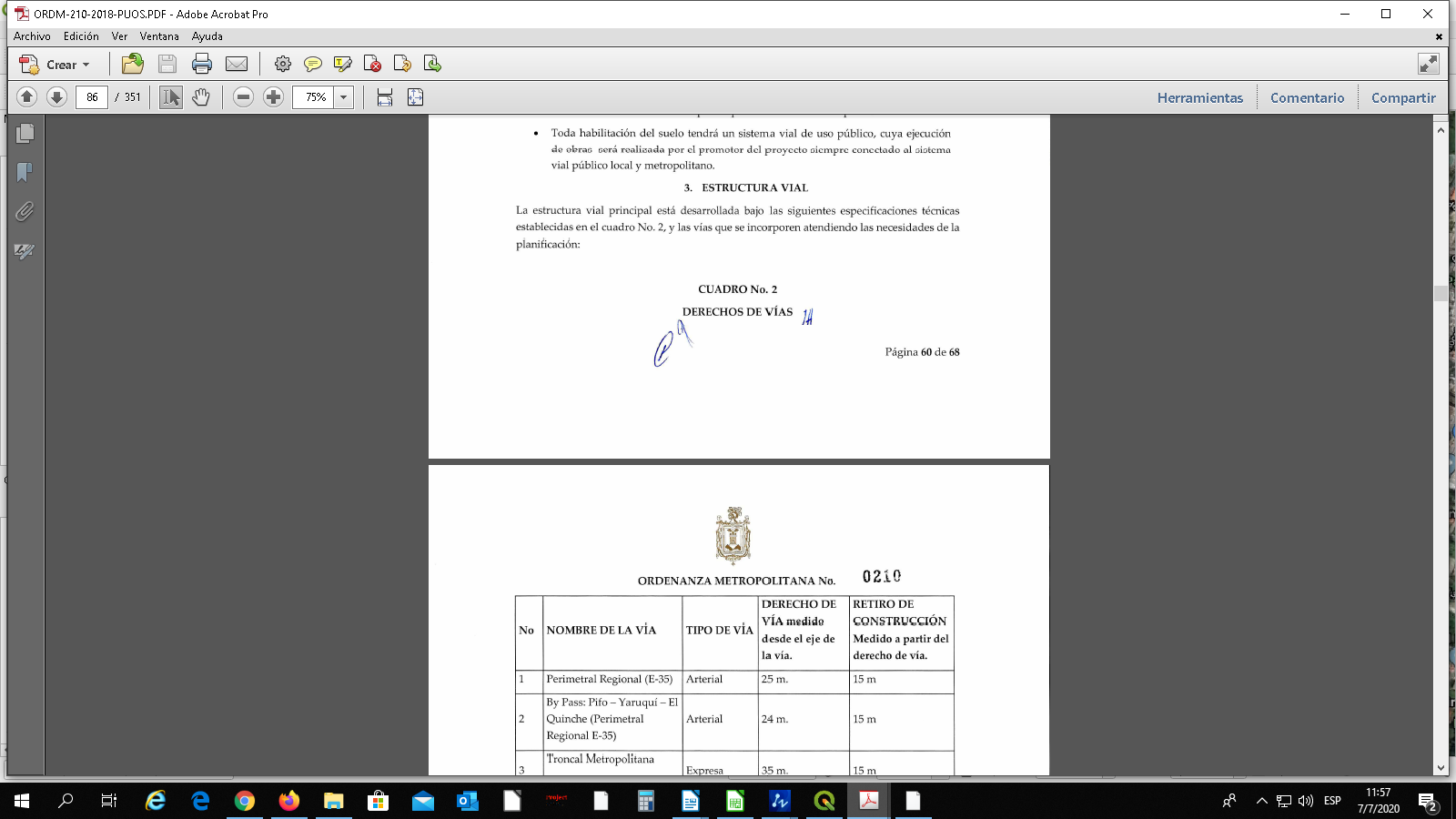 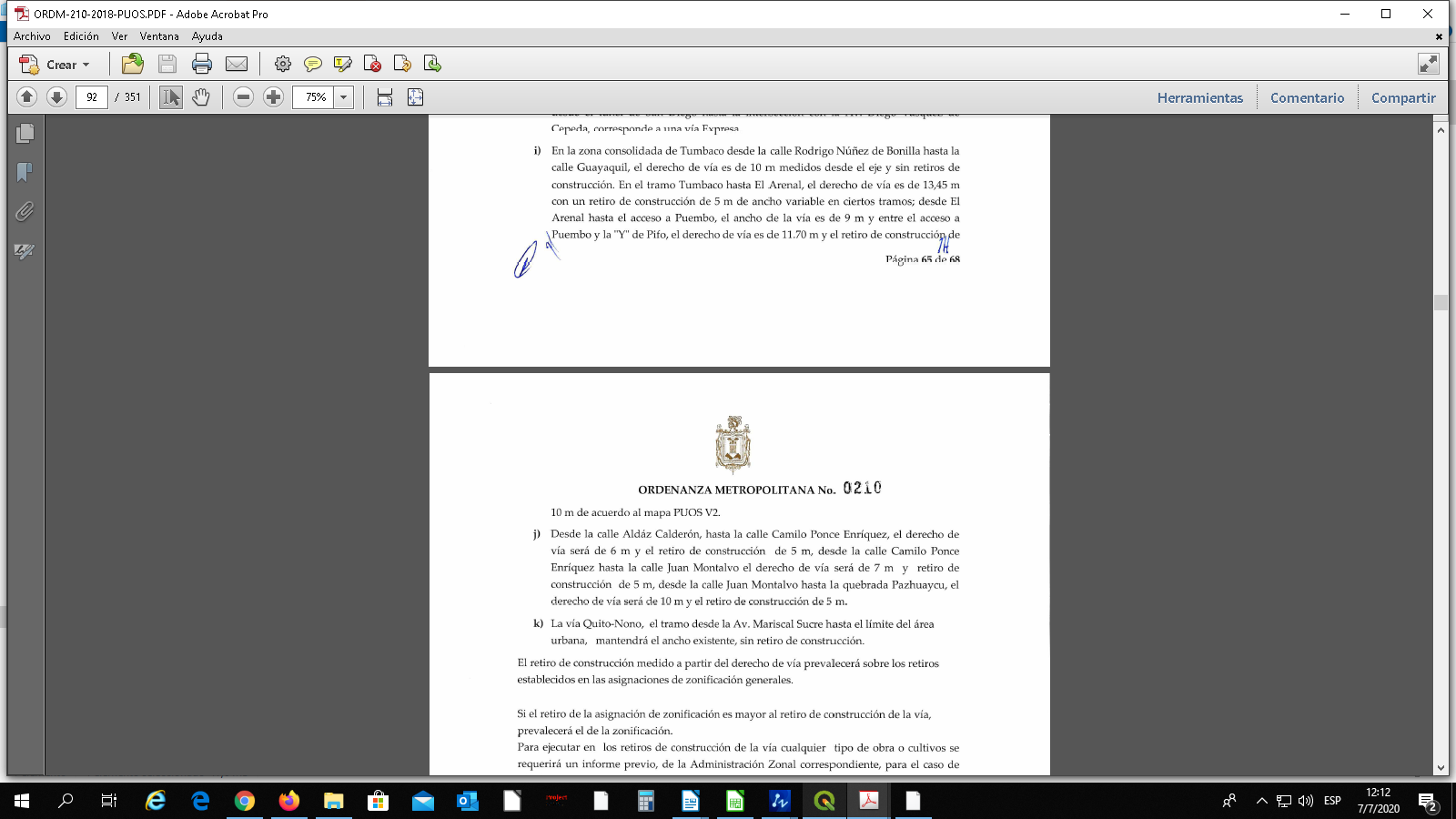 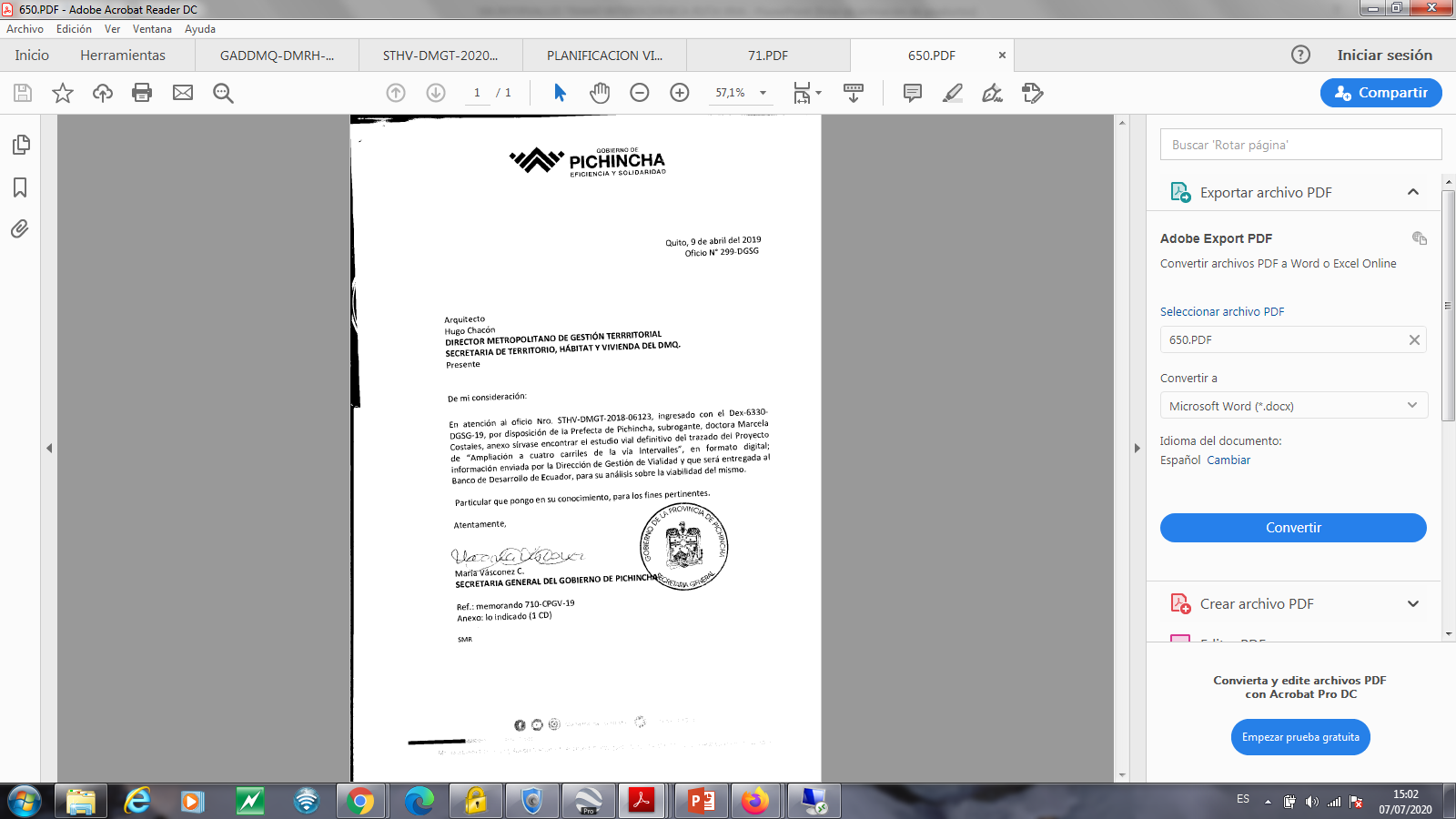 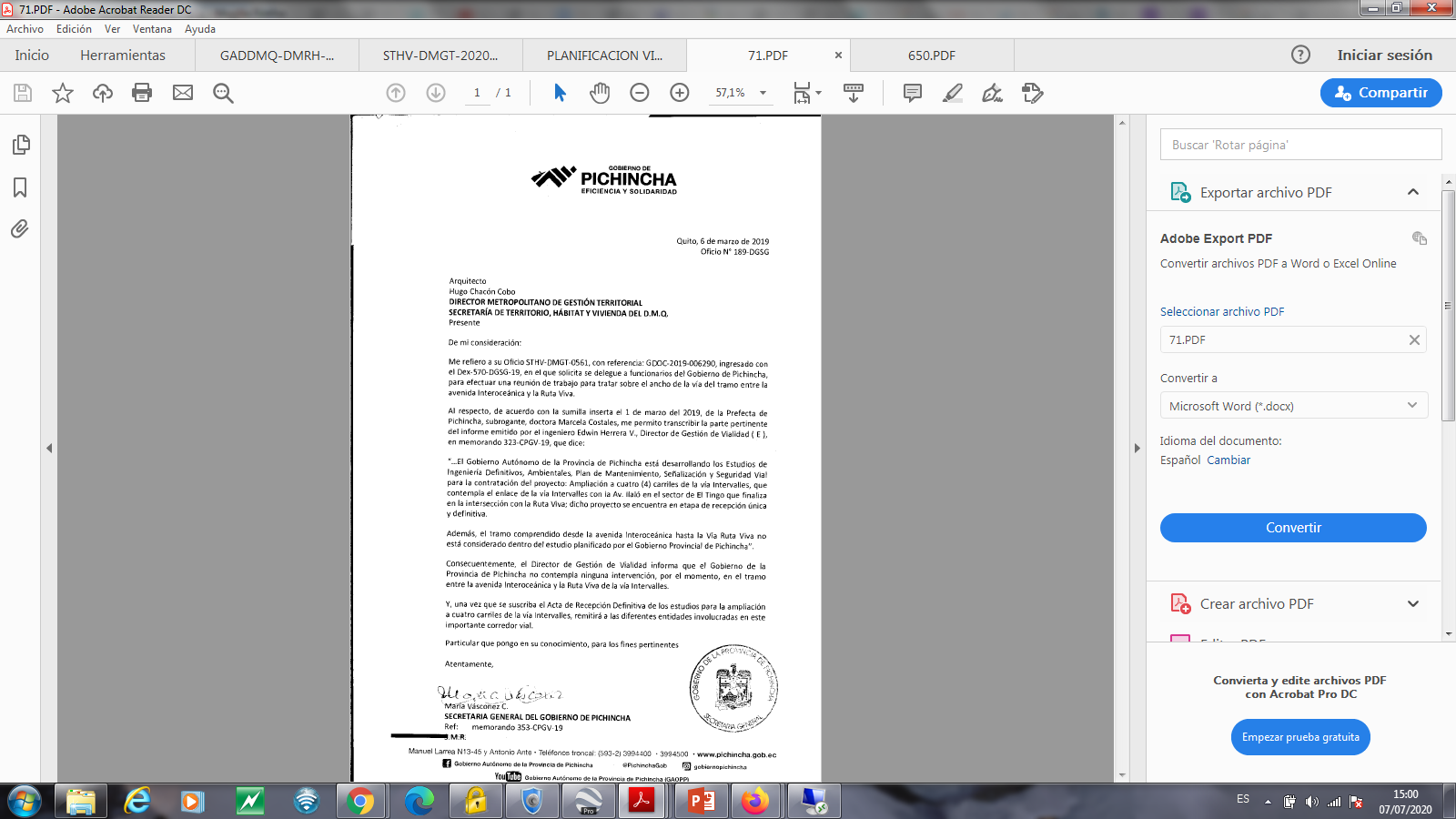 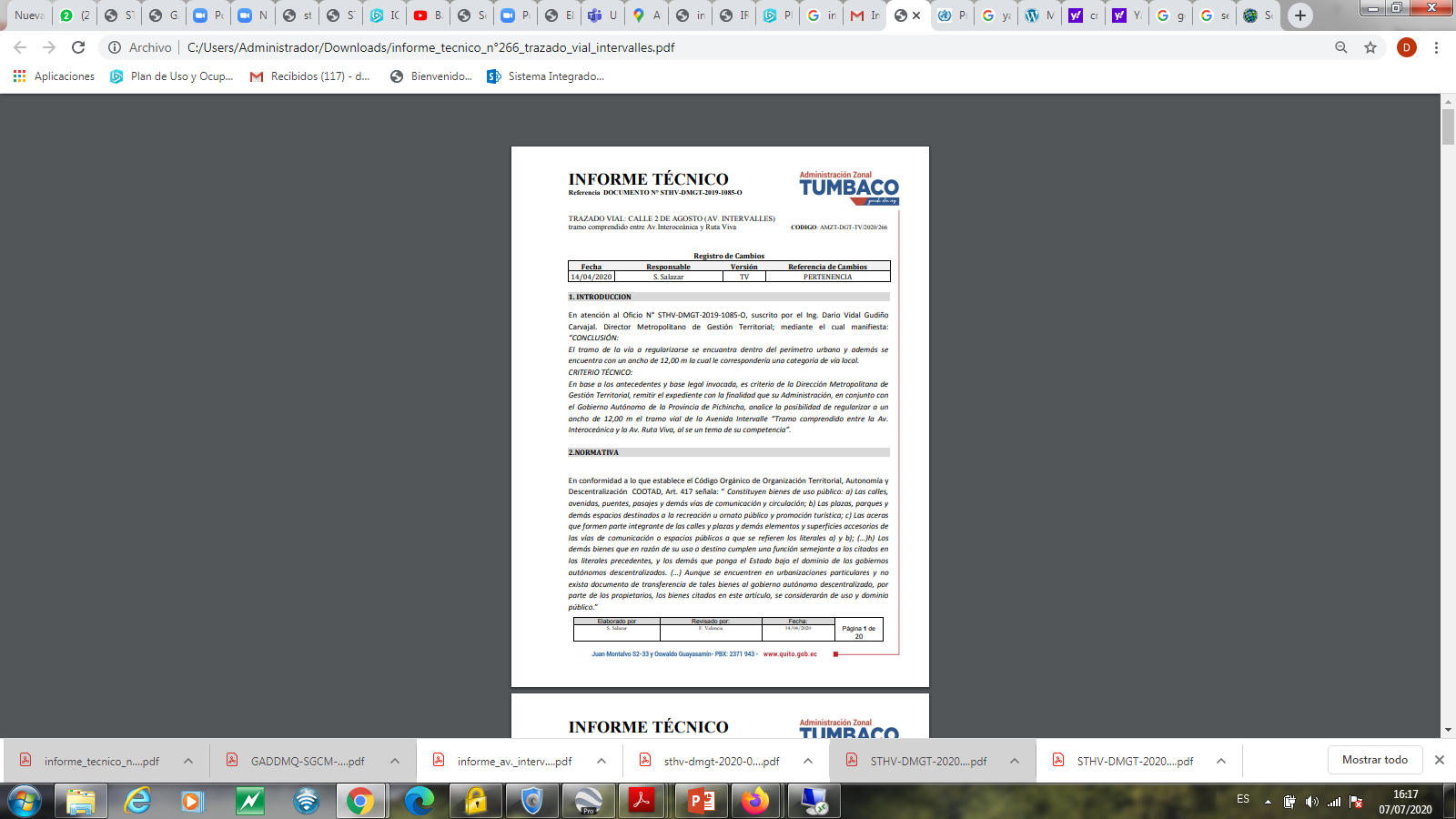 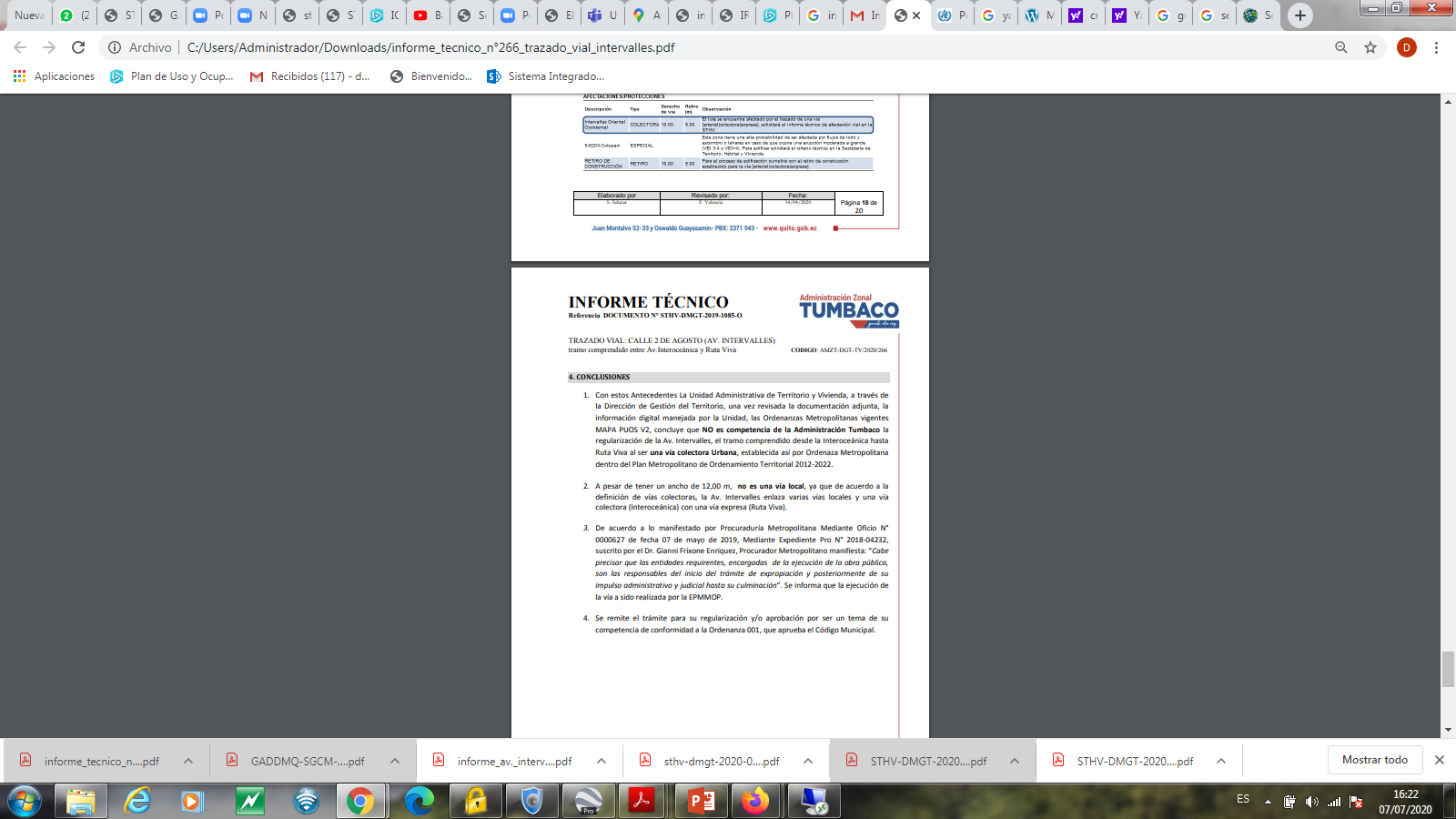 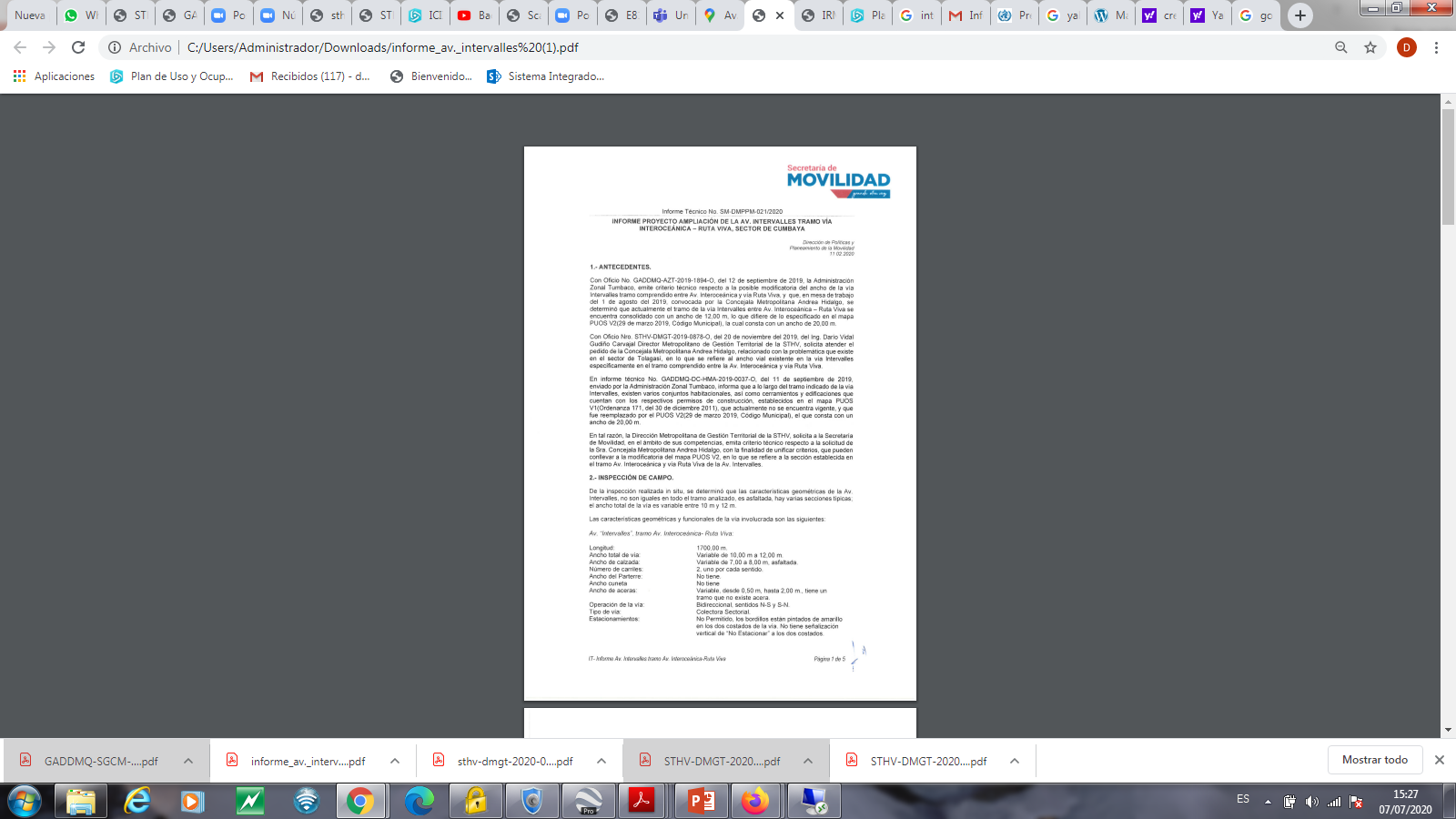 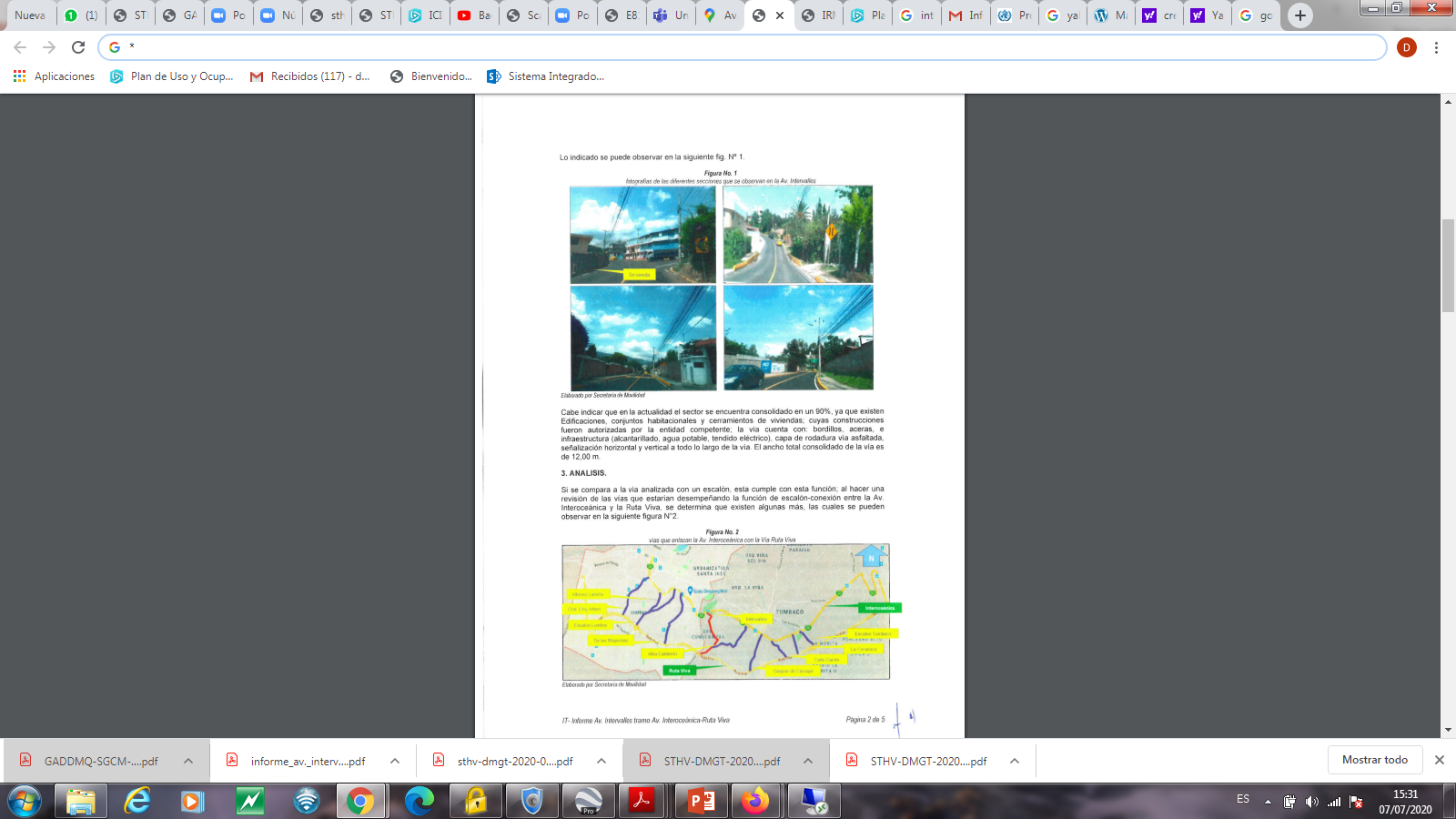 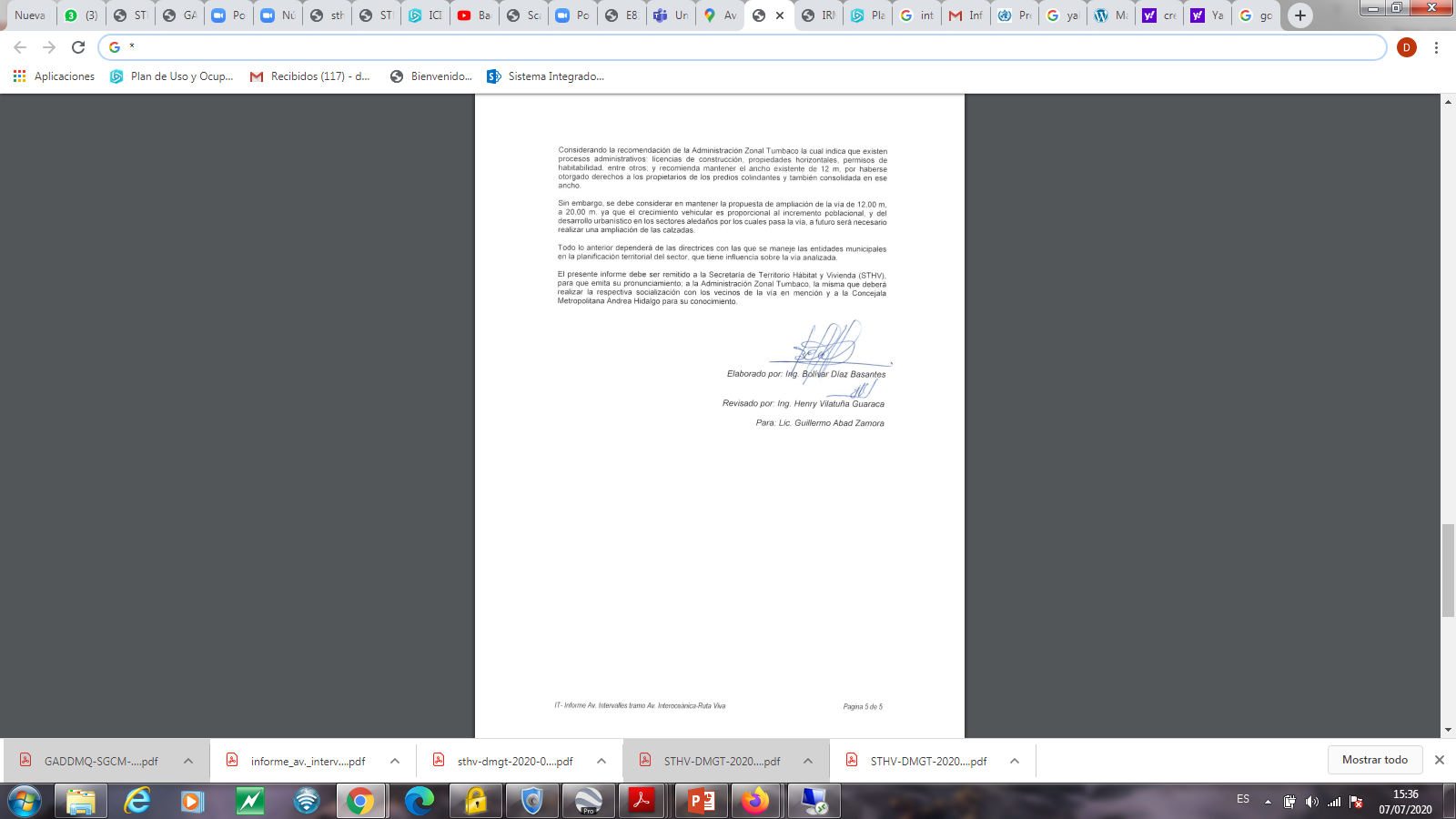 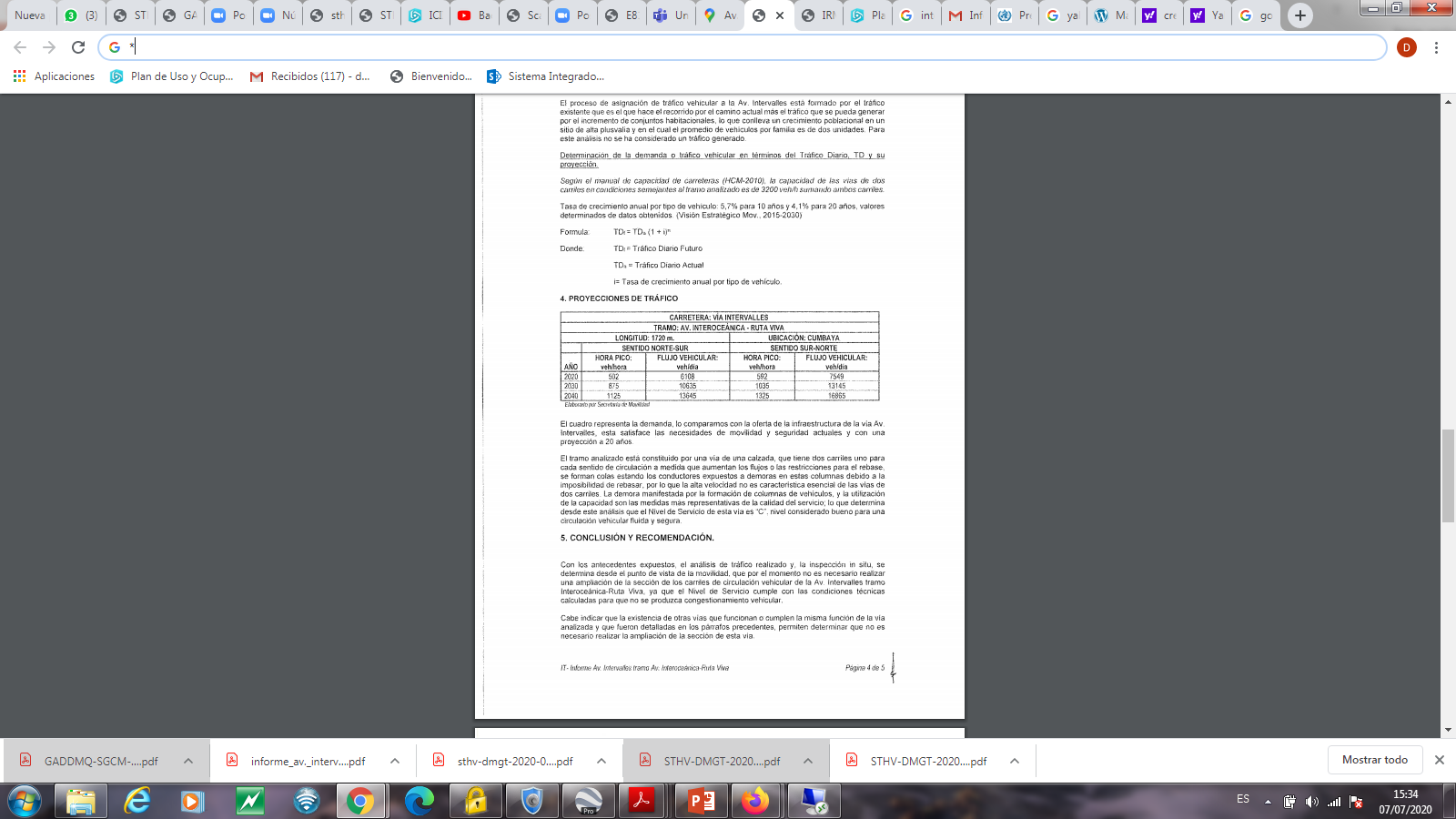 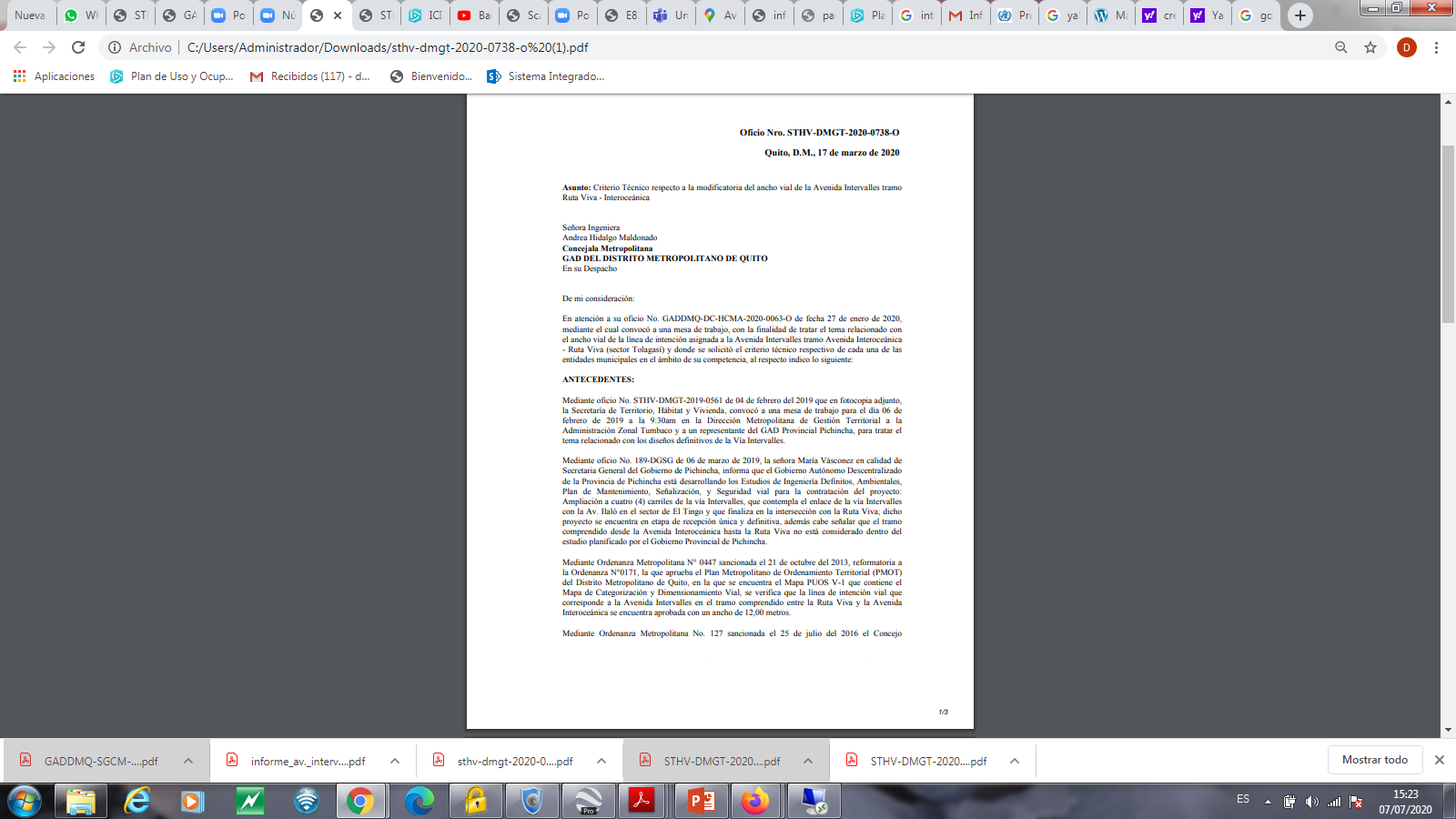 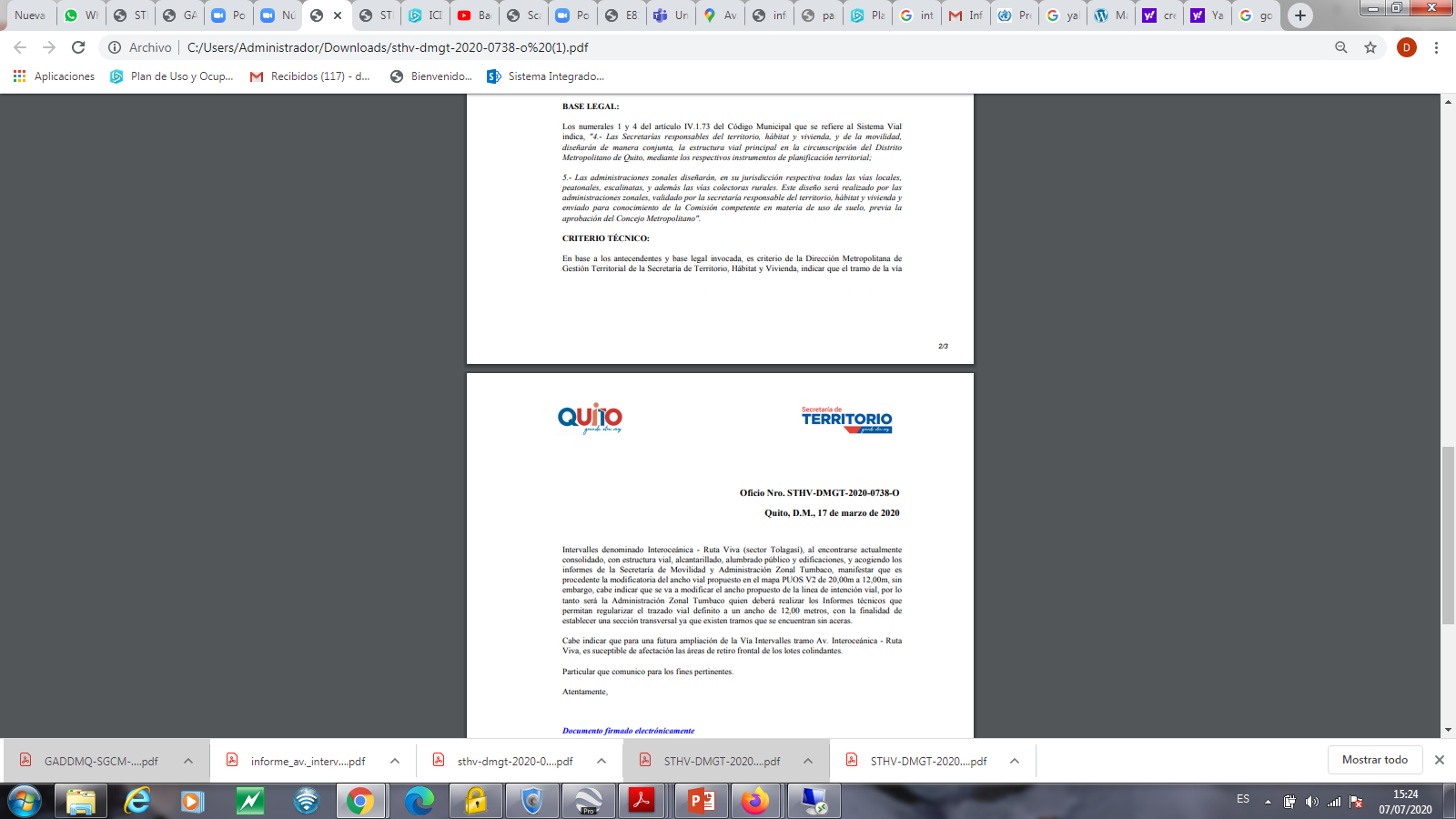 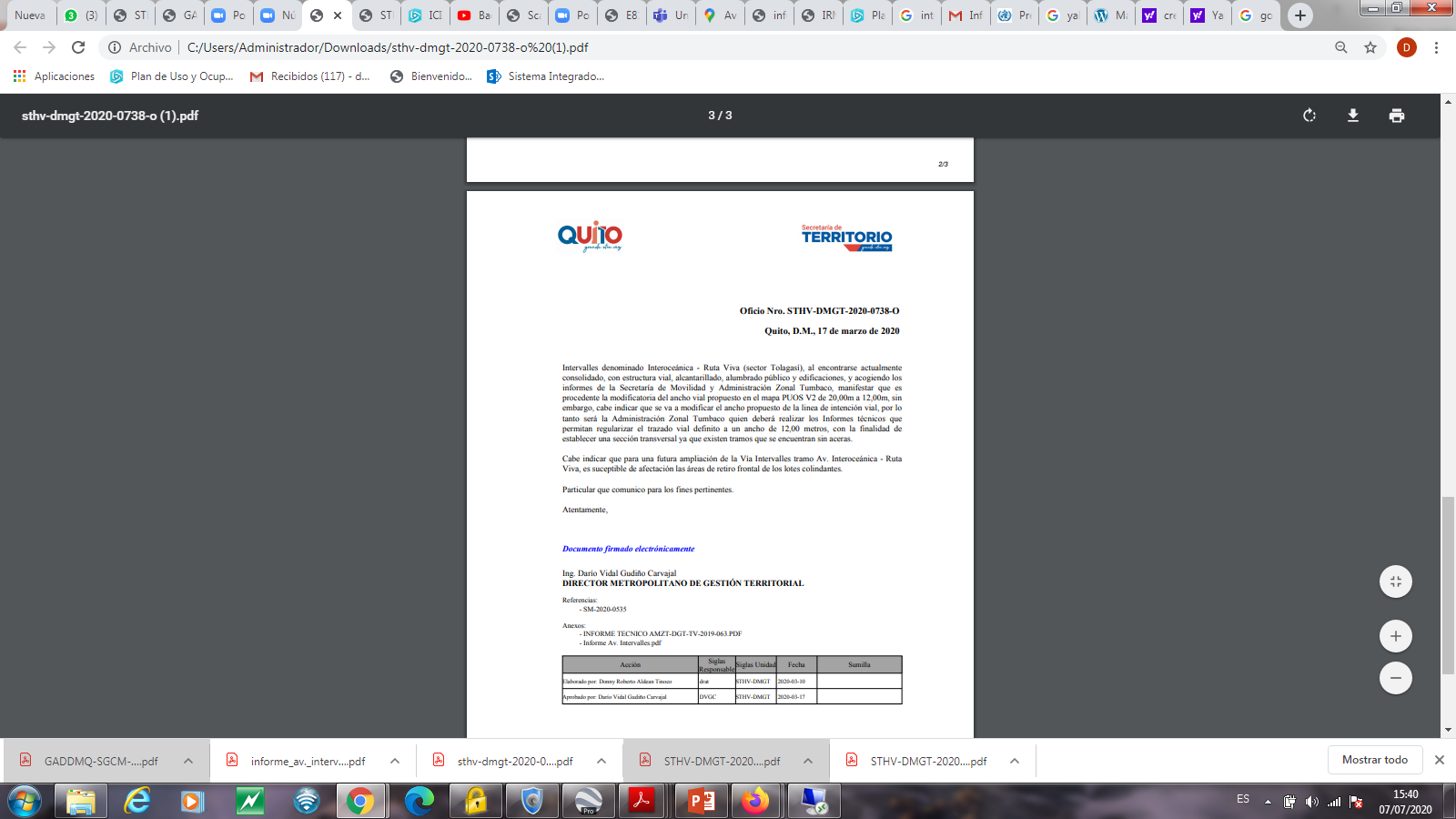 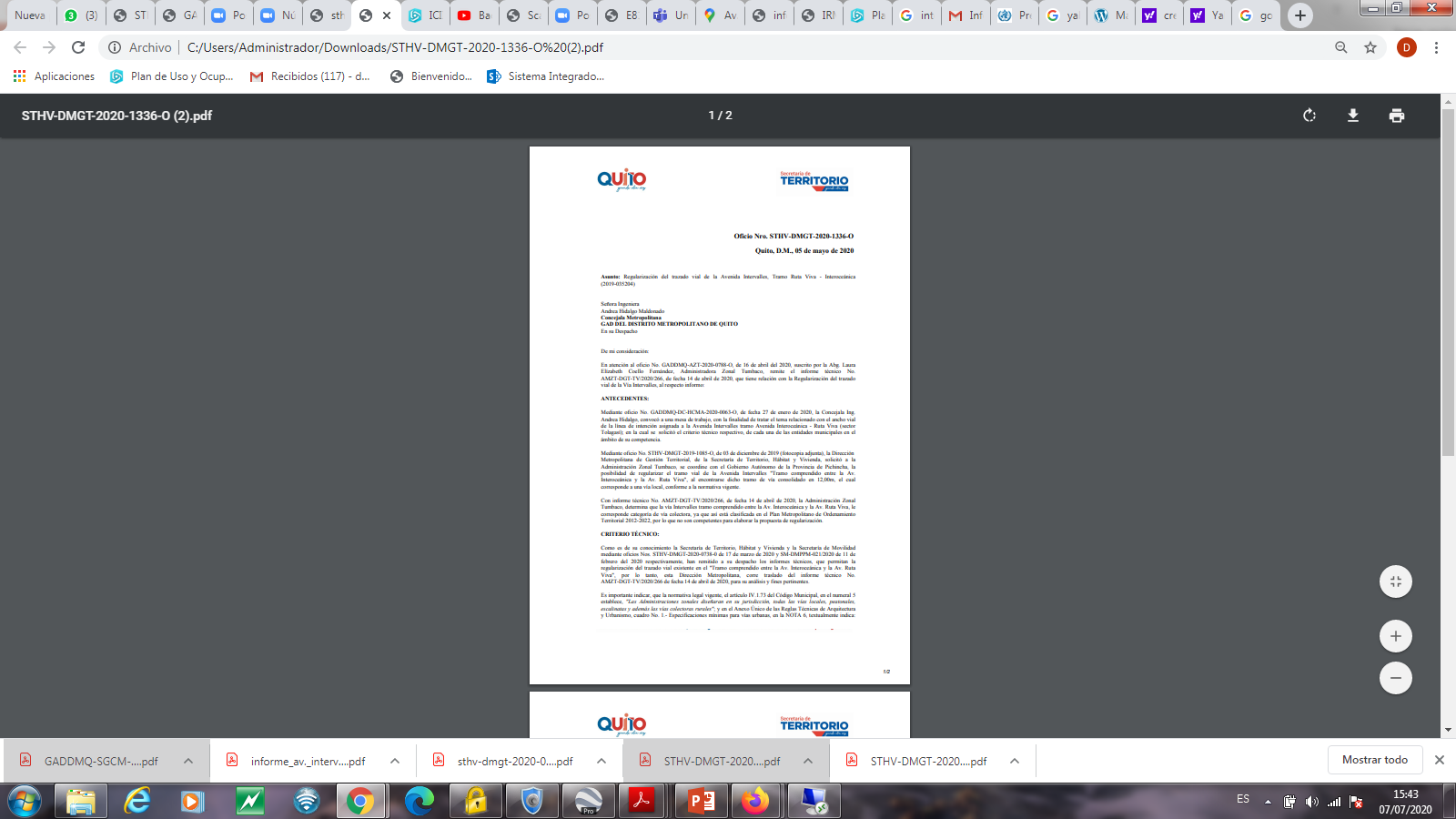 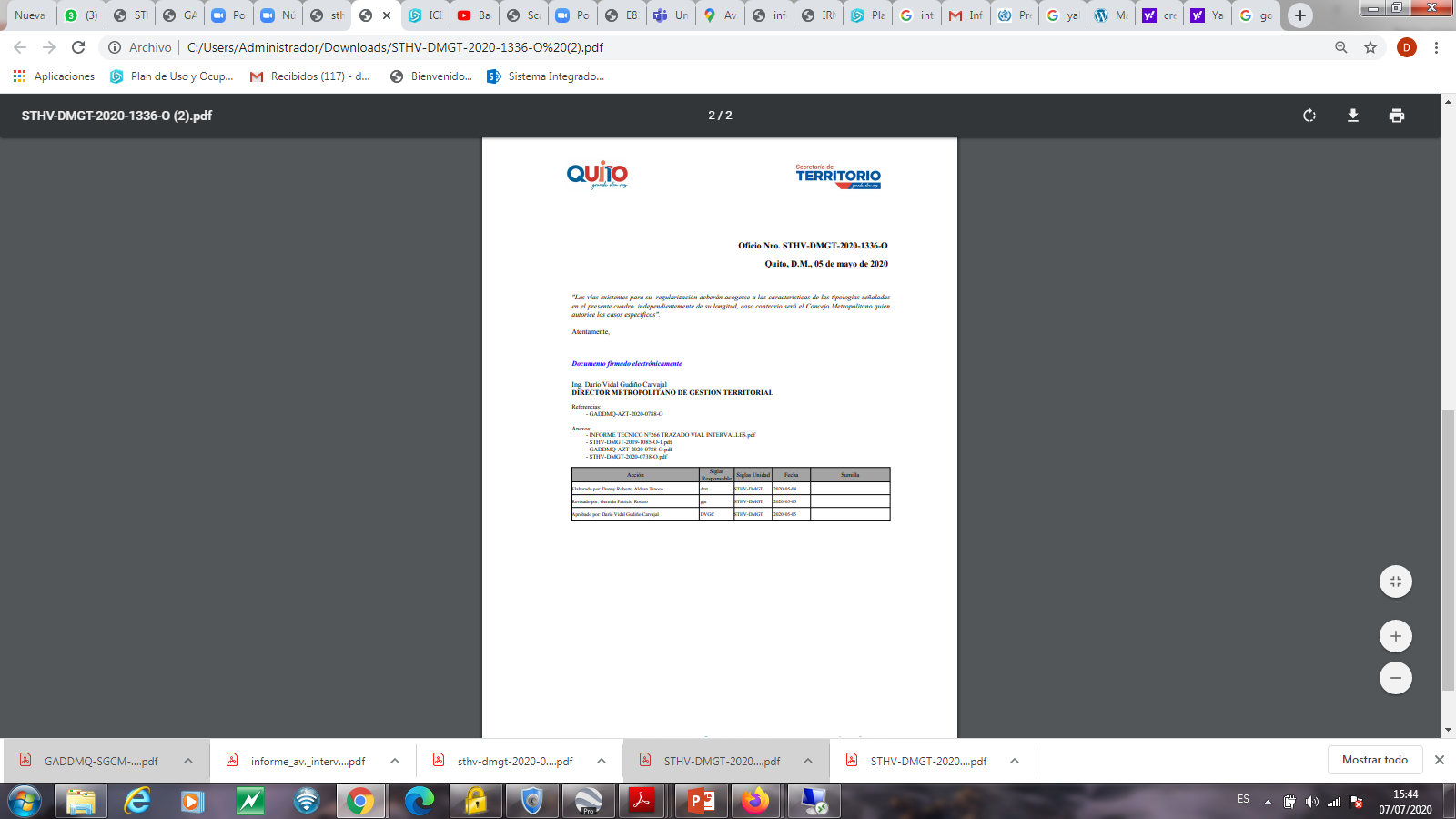 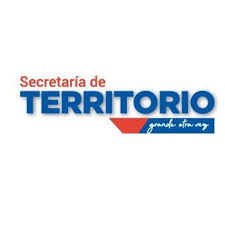